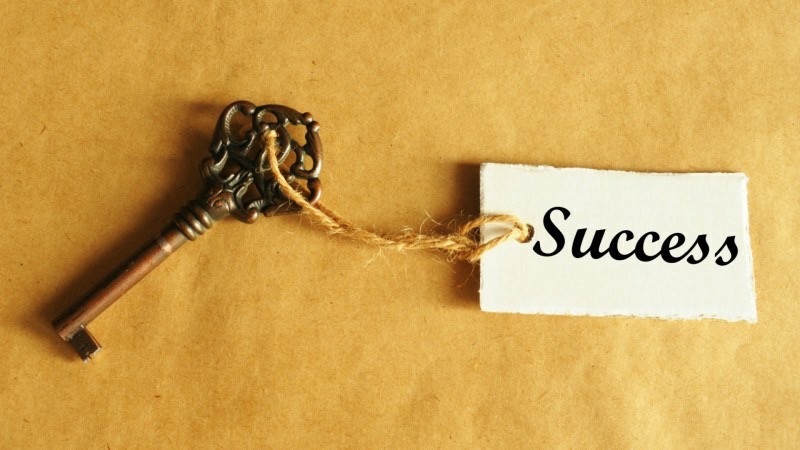 Here is the Secret….
The secret is there is no secret.

 Its just boring old habits.  Its getting your work in everyday when nobody is watching.
The best product was and is
Belief
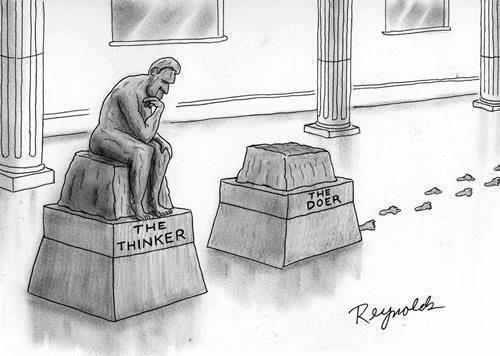 Add Two Possibilities/Day
Call One/Day
Show One Business Plan/Week
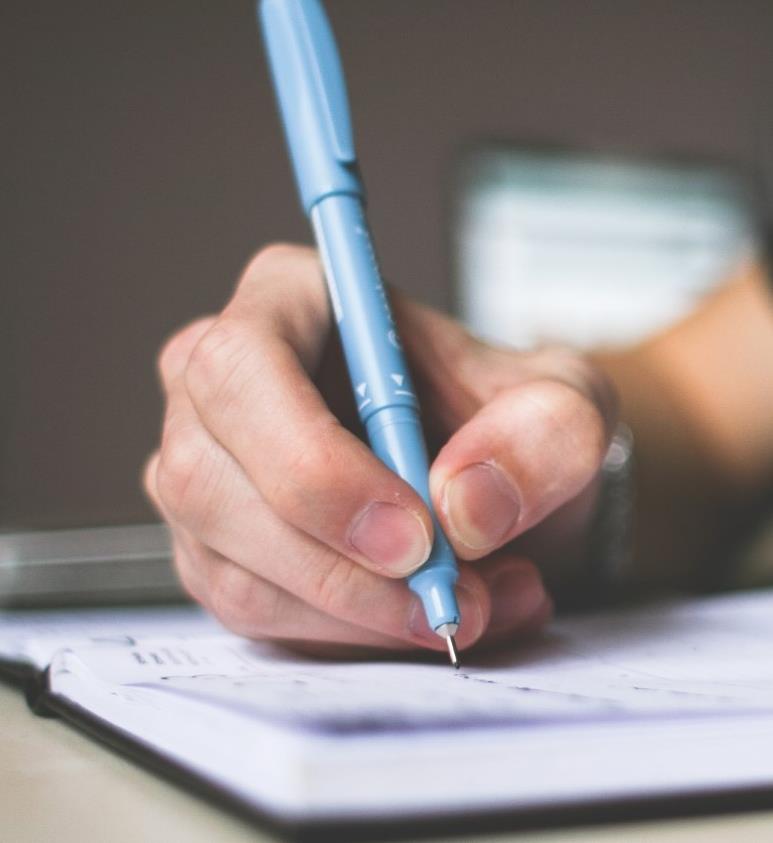 Warm Market
Friends, family, neighbors, teammates
High school classmates
College classmates
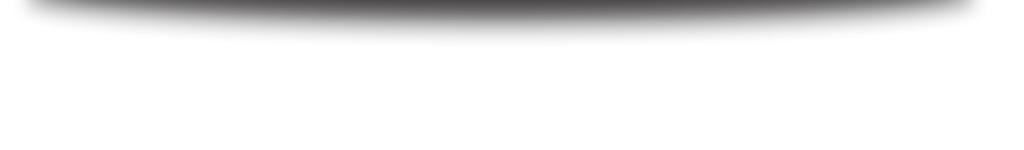 Organizations, associations, or groups that you belong to or have belonged to
Work colleagues (current and past positions)
Building A Names List
Social media
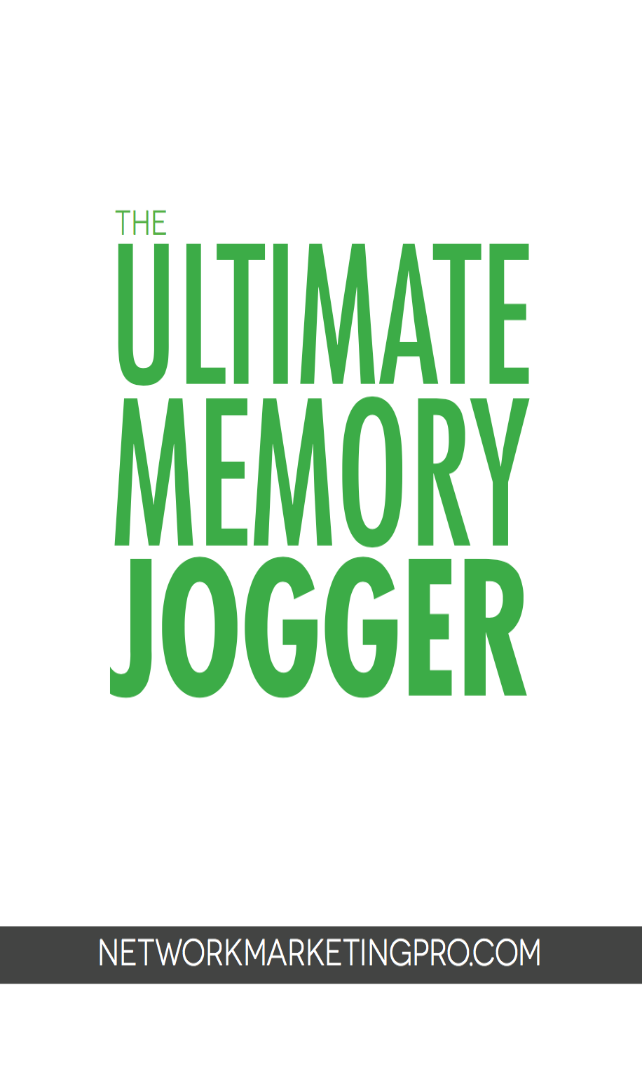 Adding to your names list is just as important as building it
Possibilities Are Everywhere
Add two names per day
Always be asking questions!
What do you do for a living?
How long have you worked here?
How long have you lived in the area?
What brought you to this area?
What does your spouse do?
Do you have family in the area?
Do you do this full time?
Do you keep your options open?
TOP 10 LIST
After building your list, prioritize the list
Approaches are determined for the top 10 with your business partner
Continue to build relationships with everyone on your list
Answer
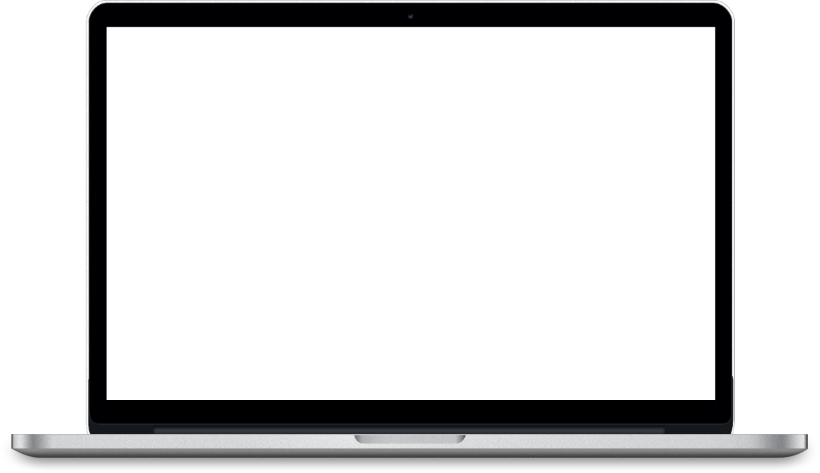 We are really a hybrid between franchising, internet marketing and traditional business.  We take the best of each to create an entirely new concept called the UnFranchise.
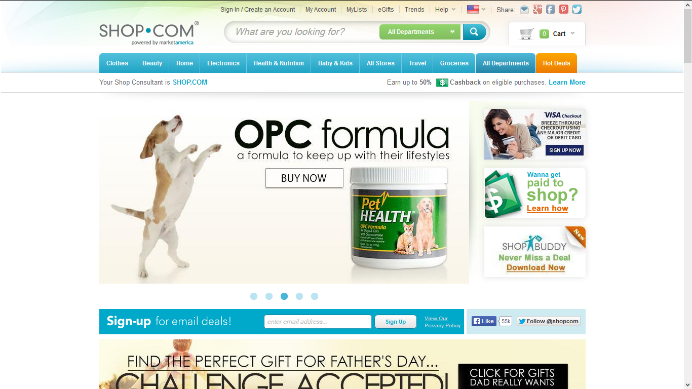 The answer should be short and intriguing
The goal is to start or continue the dialogue
What is it?
We are really a hybrid between franchising, internet marketing and traditional business.  We take the best of each to create an entirely new concept called the UnFranchise

What do I do? 

I teach people how to make a lot of money online with a new concept called the UnFranchise.  

					Jim Winkler
What is it?
It’s a way to make a lot of money online

What do I do? 

I teach people how to make a lot of money online 


		         Elizabeth Weber-Walliser
What is it?
It’s a product brokerage and internet marketing company that helps people turn their spending into earning and create a Shopping Annuity.

What do you do?

I help people create an ageless lifestyle with wellness solutions

					Jacki Blasko
What is it?
It’s called the Shopping Annuity.  Have you ever heard of it?  

Basically I help people take money they are already spending on every day stuff and turn it into a business that pays them on an ongoing basis.  

					Colton Whited
What is it?
Have you ever heard of the Shopping Annuity?  

It’s a way of taking the dollars you are already spending and putting them into a business for yourself.  I can’t believe you have never heard of it.  

				Ke and Joe Gerard
What is it?
A business system for people who want more income but don’t want another job


					Lynn Mitschke
Call workshops
TEAMWORK
Working together gets results
WHY DO CALL WORKSHOPS WORK?
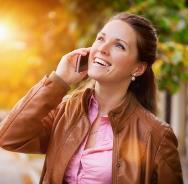 It is scheduled
Coaching
Starts a new person fast
Accountability
Power of positive energy of two or more people
Continues momentum in the business
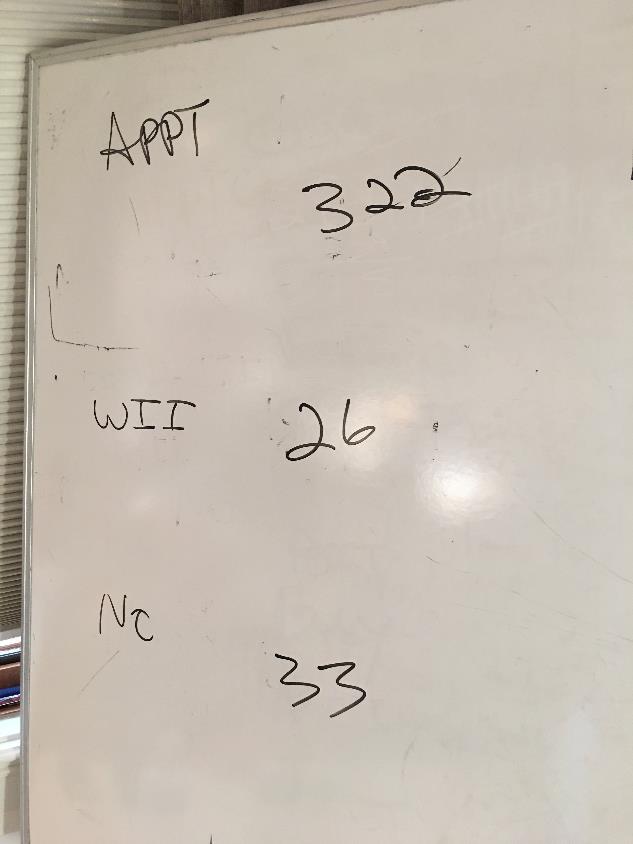 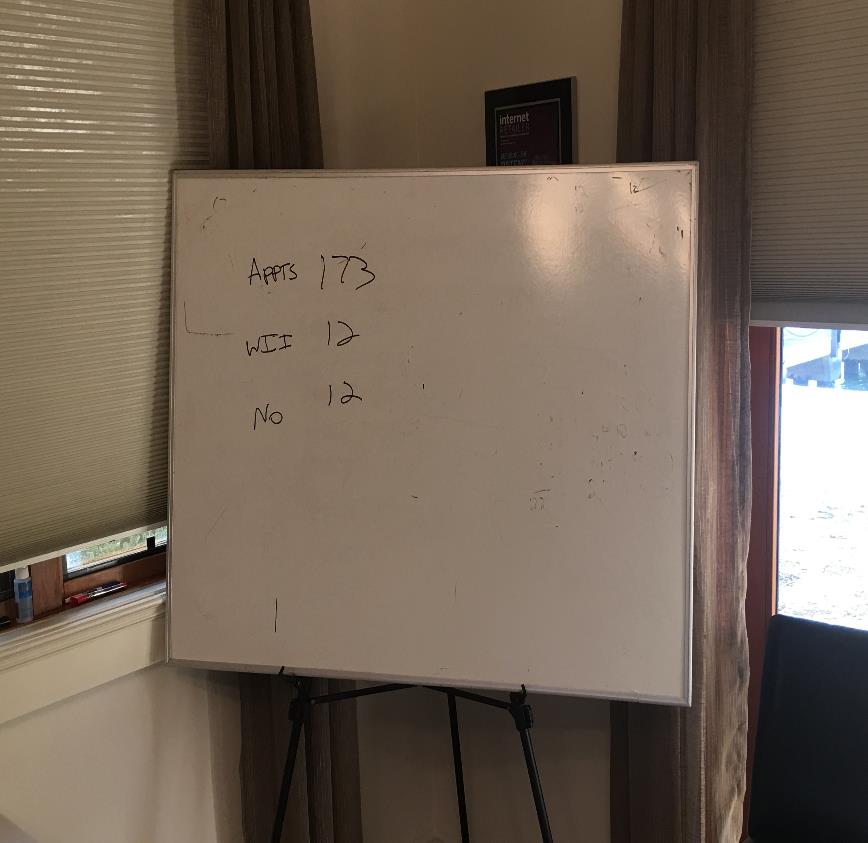 FREQUENTLY ASKED QUESTIONS:
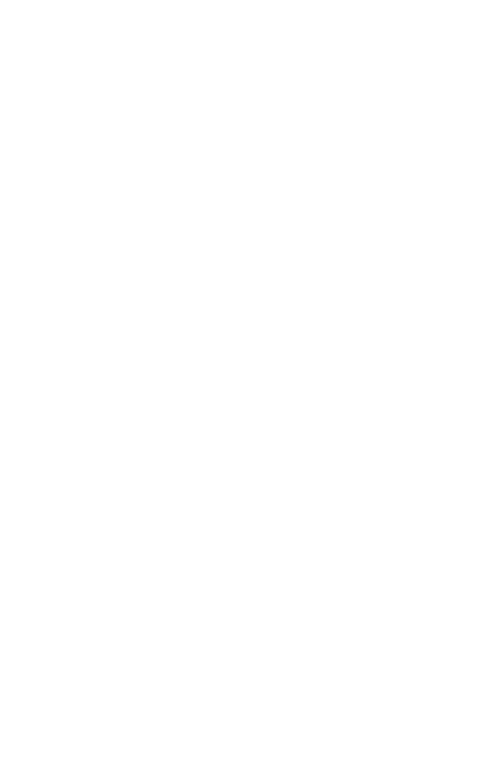 What happens if I get a voice mail?
Can I text someone to let them know that I will be calling?
What if a call starts to go too long?
What if someone keeps asking questions?
Can I do a call workshop from a distance?
Ways of asking for the appointment
Referral     
	     Evaluation    
	     Direct (direct indirect)
Key Words/Phrases
Help
Expanding/Growing
No Pressure/Information only
May or may not be interested
Willing to evaluate
Lead
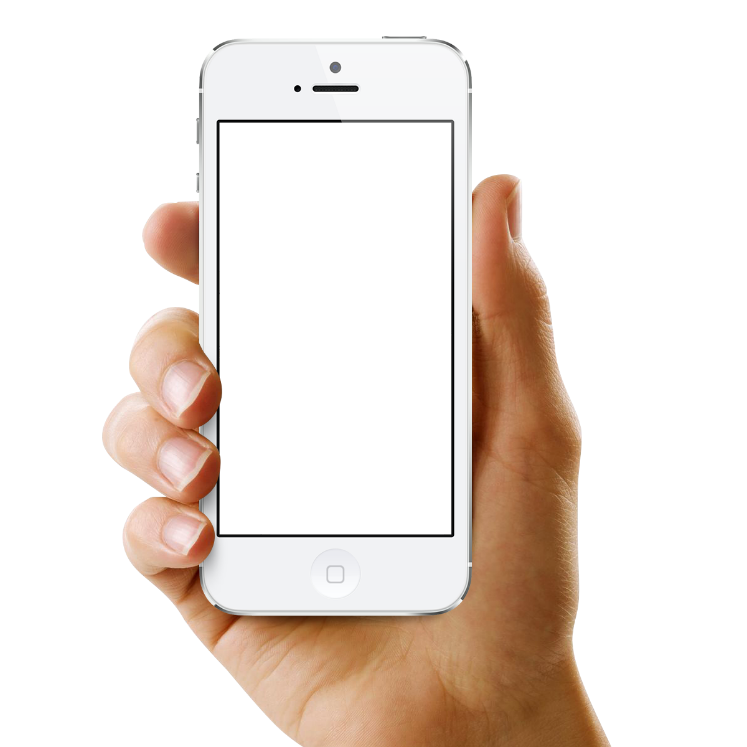 Texts before the calls:
Are you available for a quick  phone call?
Can I give you a quick call?
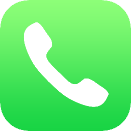 Chat?  Available?
Make the callsHit key points
You may or may not be interested, either way is fine with me
4
I only have a second, 
the reason I’m calling is _____
1
Do you see anything in your schedule between now and then that would prevent you from keeping our appointment?
If the date doesn’t work – ask, “When is the soonest we can get together”
Edify(you may know the right people)
Can you help me out?
7
5
6
2
I want to get together for coffee(Could be with or without your business partner)
3
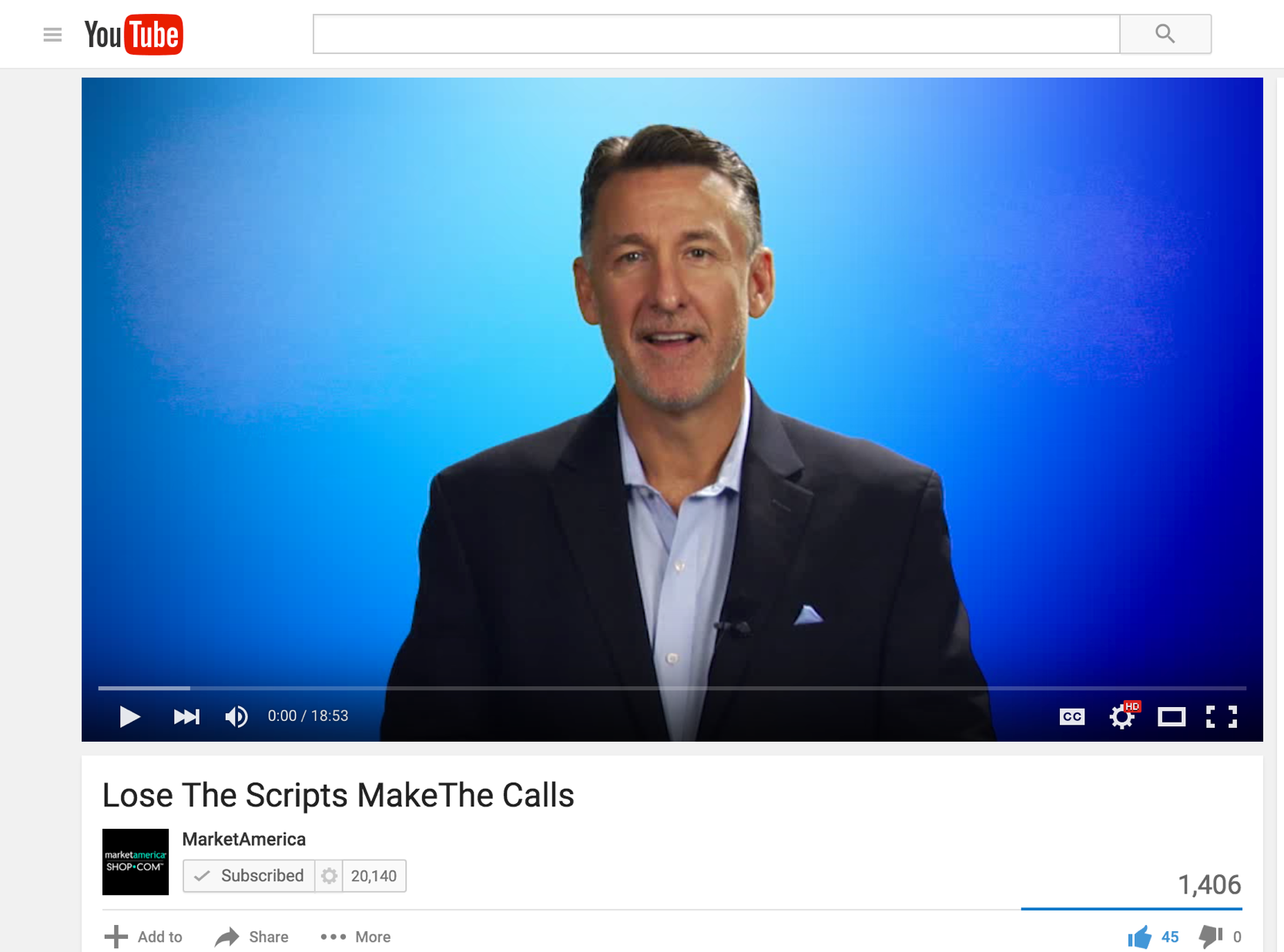 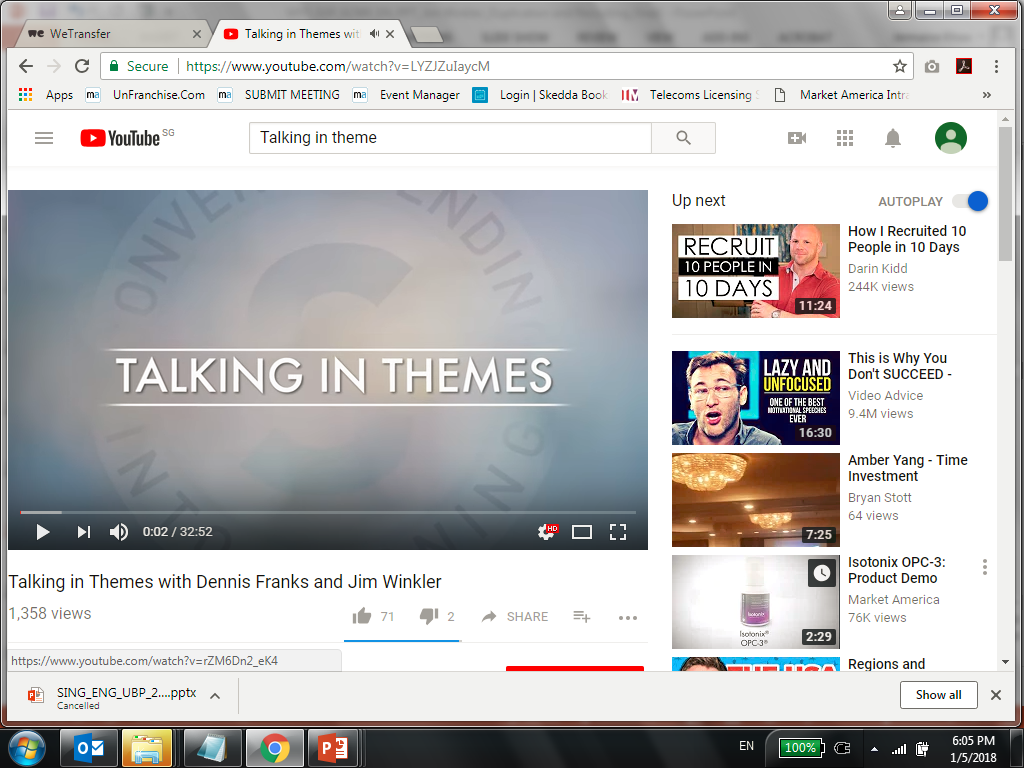 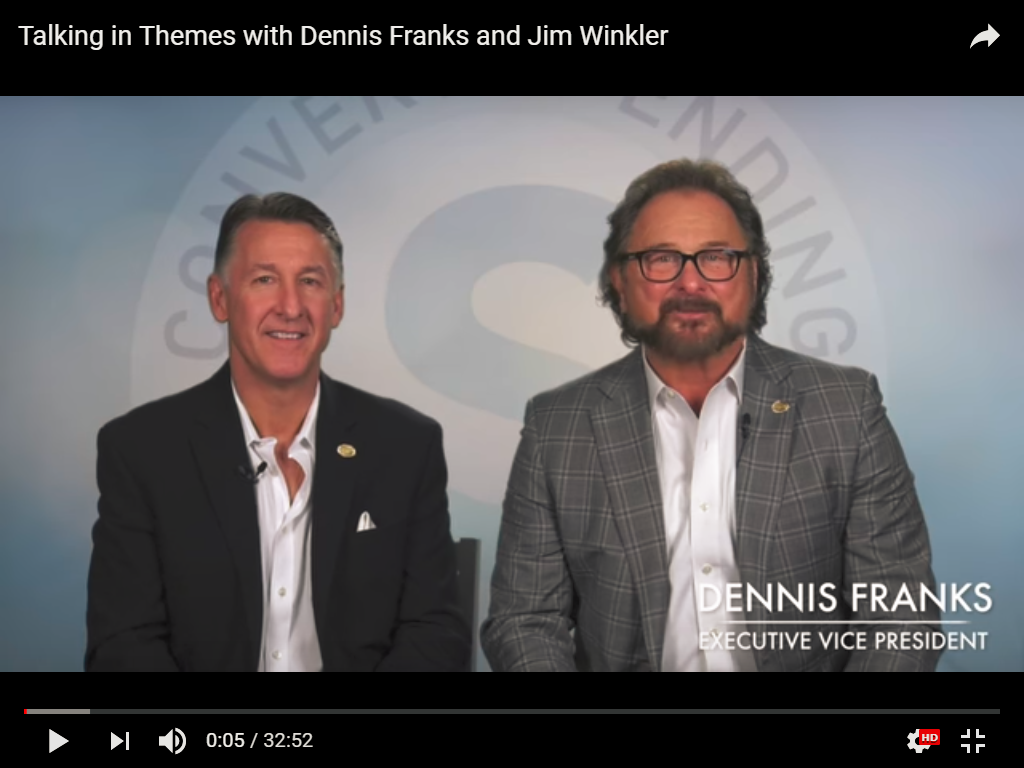 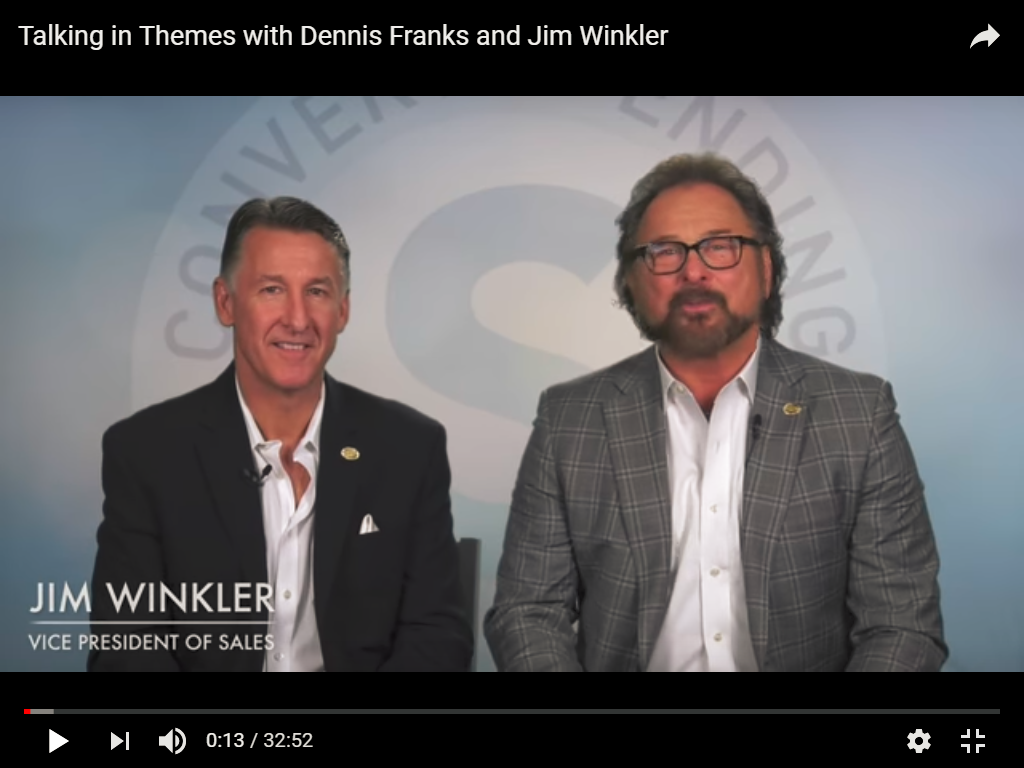 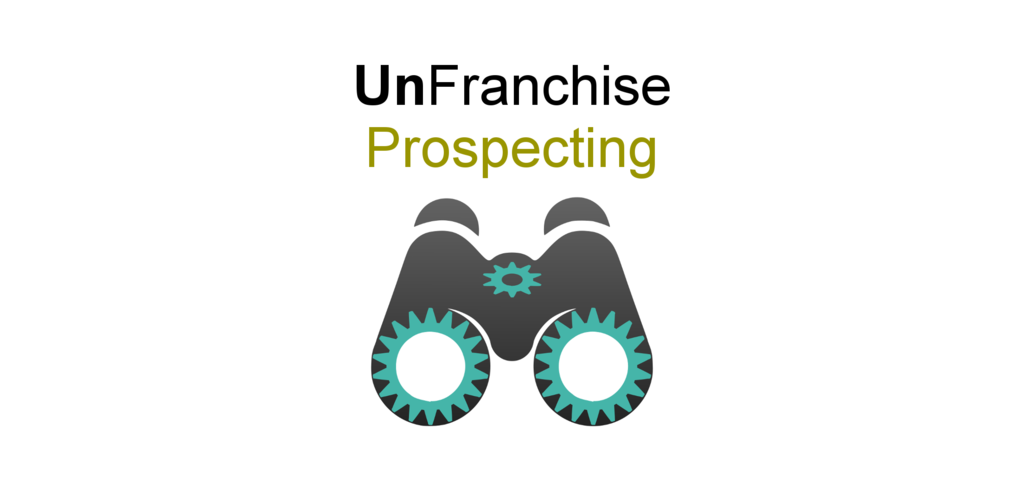 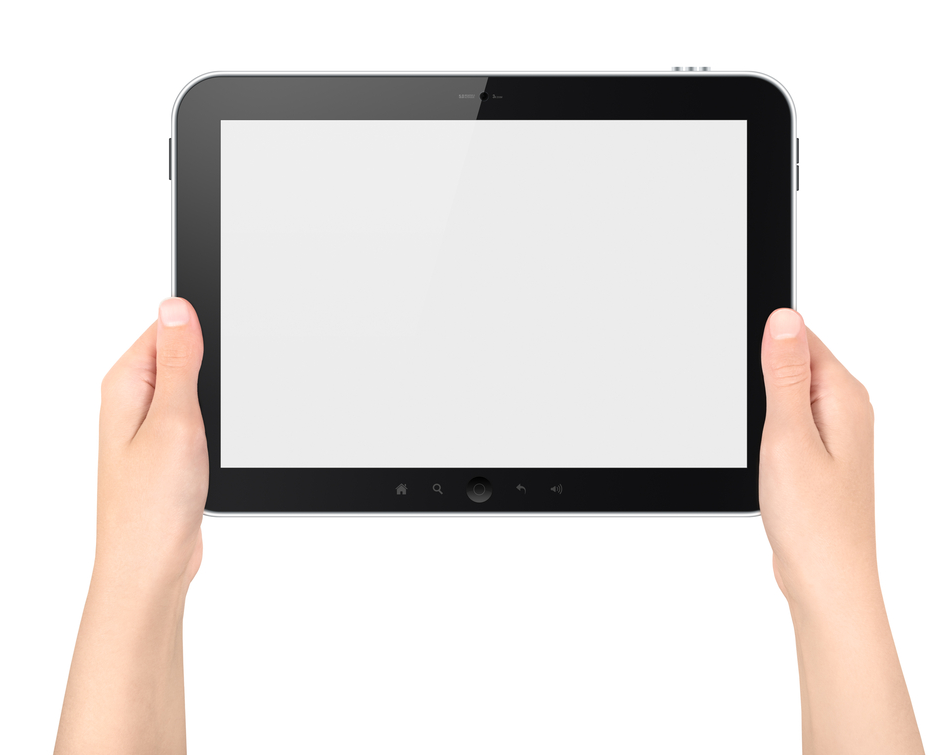 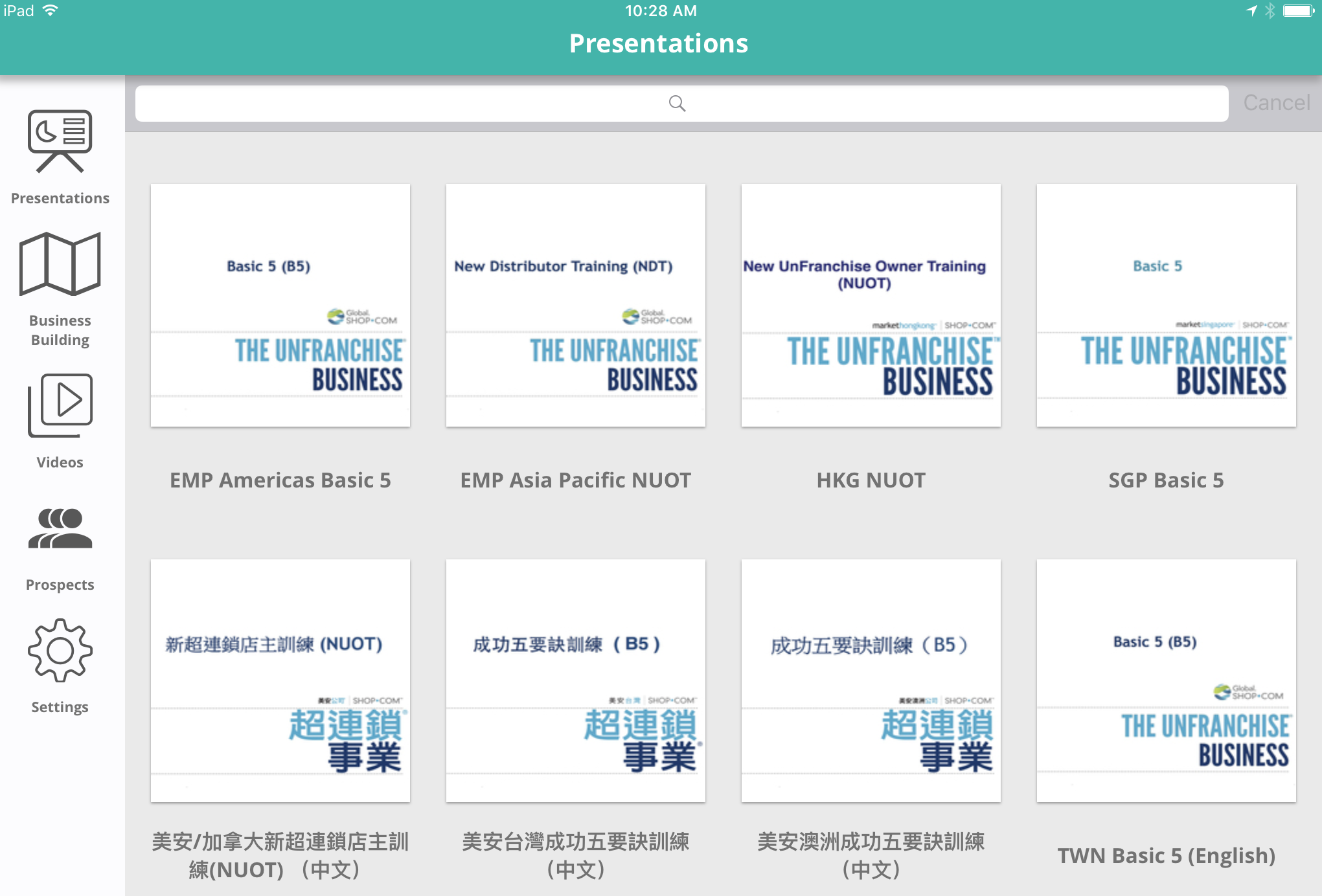 Mobile App
Result Producing Activities
Use and Sell the Products
Share the Business
Share the Shopping Annuity
Sell Tickets (Education)
LEARN HOW TO SHOW THE PLAN
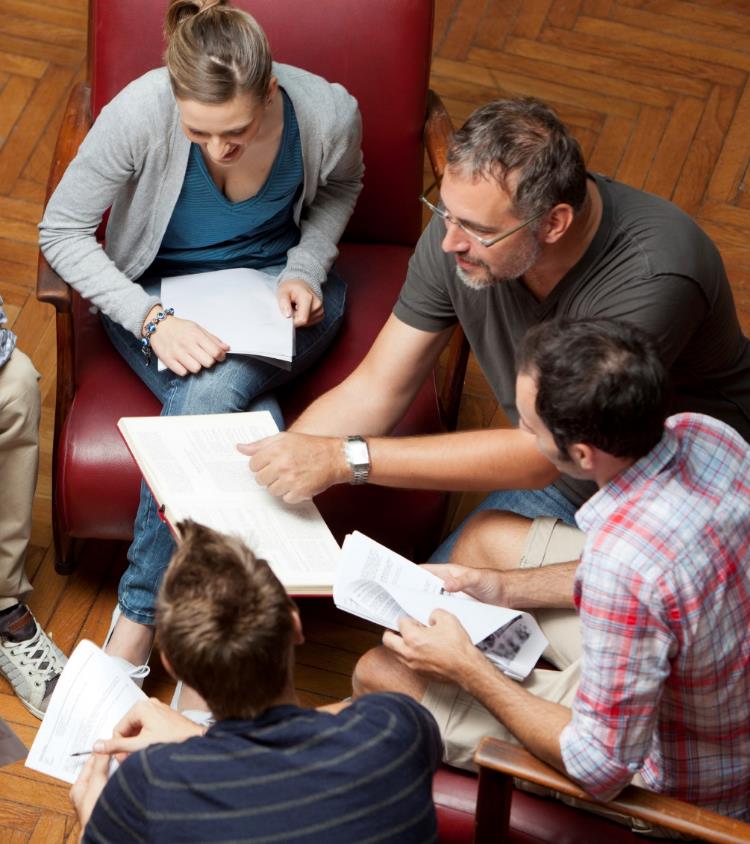 Power Profiles 
UnFranchise Owner Magazine 
Flip Chart Online Presentation
UnFranchise Business Presentation (PPT)
23 minute video (YouTube)
Annual Report 
About Market America and SHOP.COM
UnFranchise Mobile Prospecting App (UFP)
Websites (MY/SG.SHOP.COM, Global.SHOP.COM, MarketAmerica.com, etc.)
Product Catalogs 
Home Shopping List / Shopping Annuity Assessment
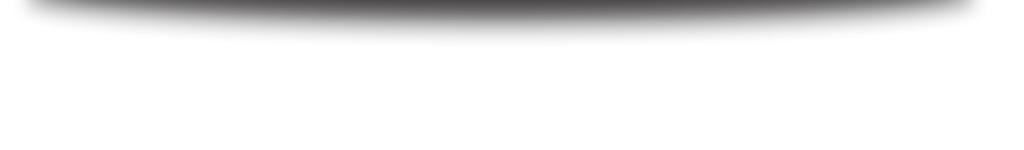 Ways to share the 
UnFranchise Business
BEFORE THE PLAN
Ask questions and learn about them
People will be attracted when you show that you care, 
you are excited, and you believe in your business
Expose their pain
FORM (Family, Occupation, Recreation, Money)
People buy you
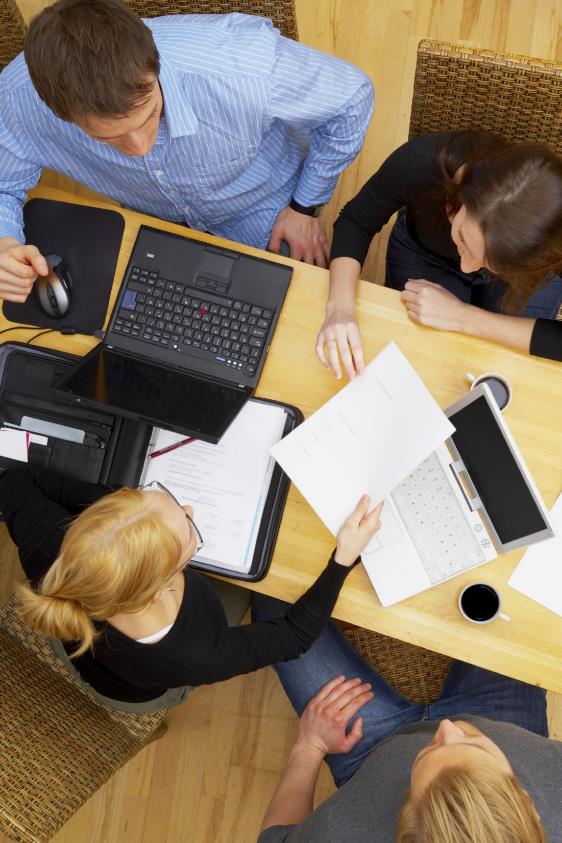 DURING THE PLAN
Let them know that you and your team will support them 
(in business for themselves but not by themselves)
Explain how the system will help them
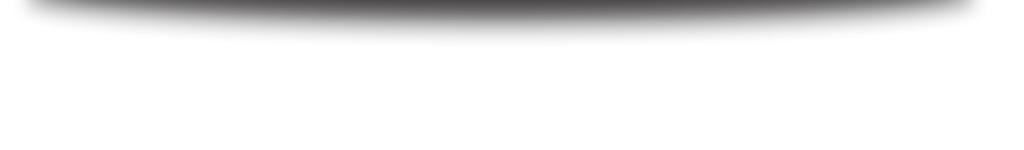 Let them know that some people will be skeptical or negative (crucial)
Be prepared to ask if they are interested in getting started or learning more
Scheduling the follow up appointment
It is a successful meeting if a
follow up is
booked
Have your schedule available and book the next step
Schedule a follow up meeting to answer questions or get started
You have to continue to follow up until they get started or let you know they are not interested
Sense of urgency is crucial, book the follow up within 48 to 72 hours if possible
Scheduling the 
follow-up appointment
Sell tickets
Answer questions
If it’s to answer questions
If it’s to get them started
Book registration date
Get them to lead to their people
Help qualify top ten possibilities
Sell product
Sell tickets
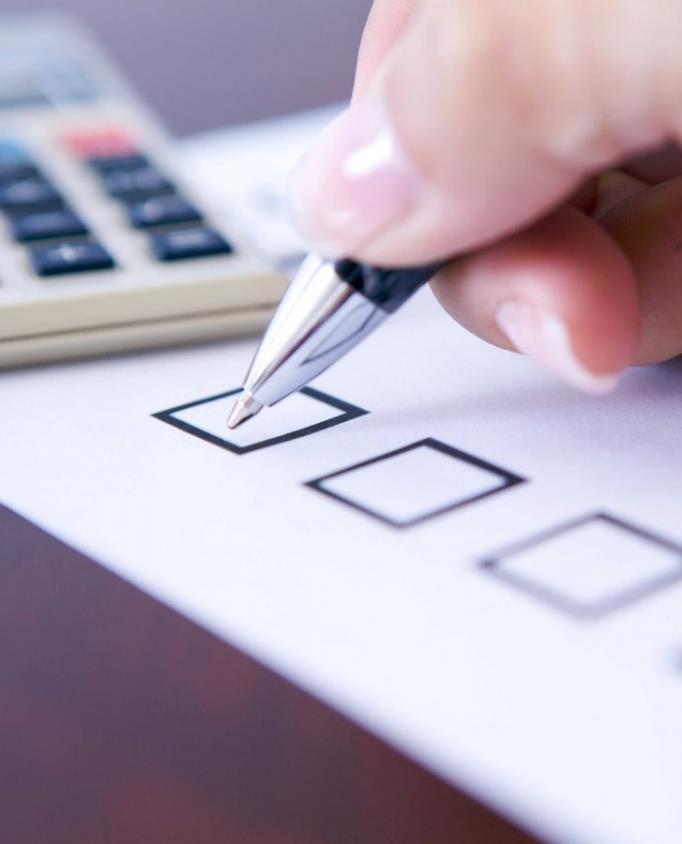 Confirm the next appointment
Send them a webinar link
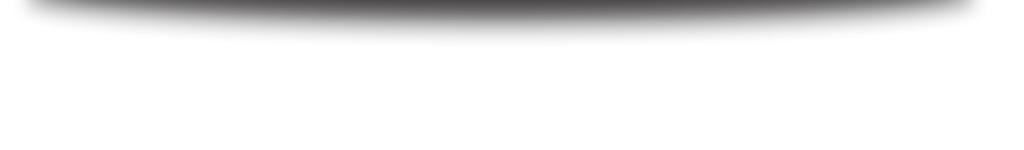 Send them About MA document
WHAT TO DO BETWEEN APPOINTMENTS
Send them videos (YouTube, MeetOn, Power Profiles)
Schedule a three way call
Keep the
Main Thing 
the Main Thing
Result Producing Activities
Use and Sell the Products
Share the Business
Share the Shopping Annuity
Sell Tickets (Education)
Duplication

Sell Tickets (Education)

No Ticket, No Money!
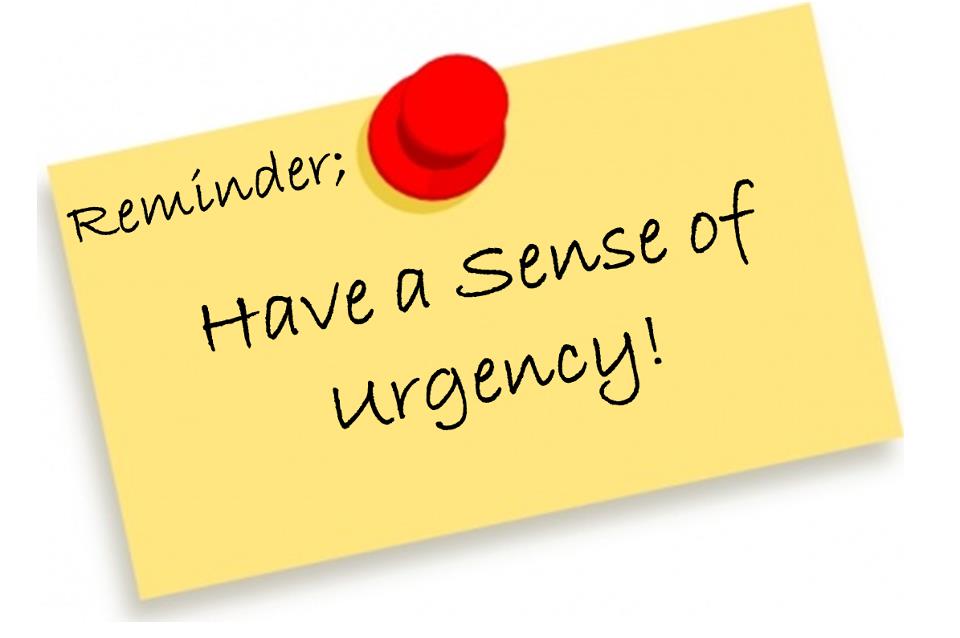 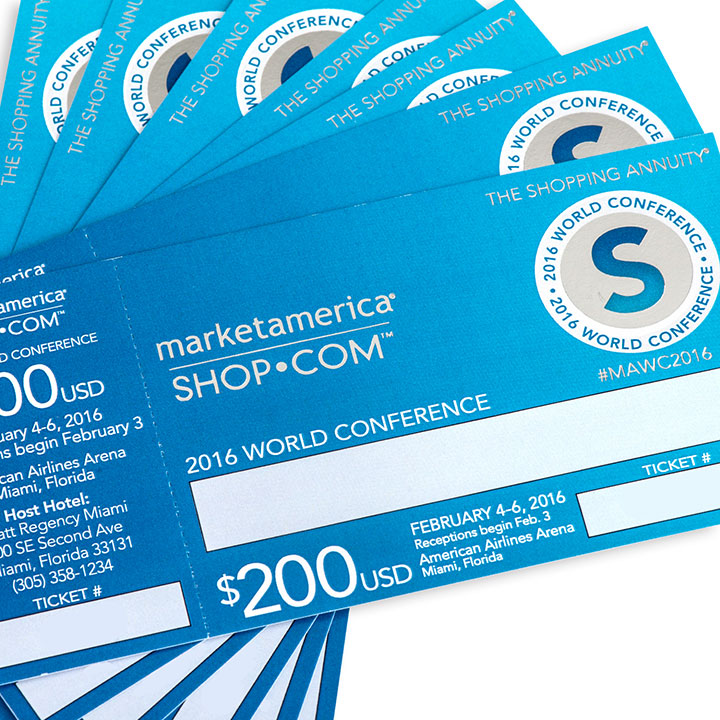 After showing the plan (follow up)
After the UBP
During new business owner registration
Create a sense of urgency
Selling Tickets 
(education)
During call workshops
Call stable and waiting
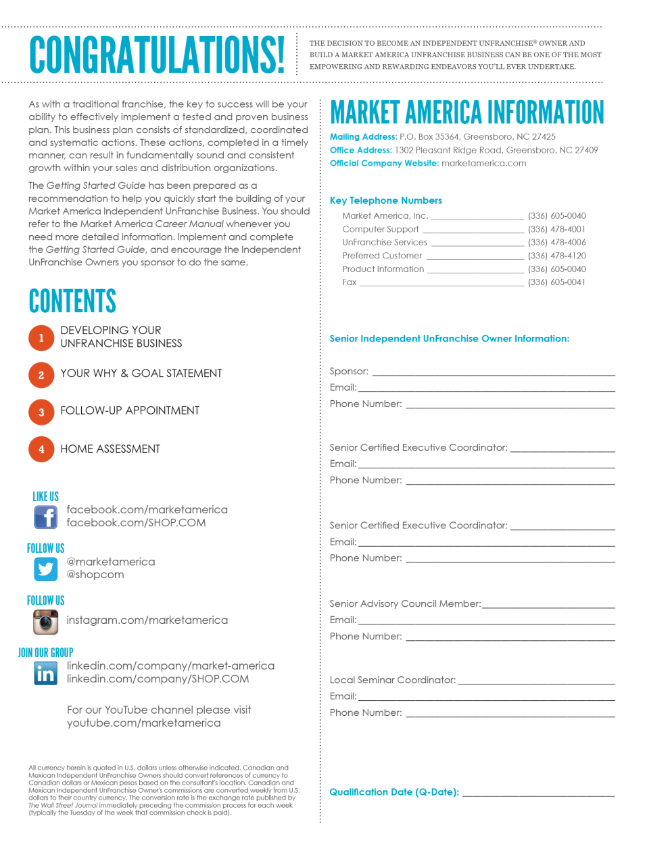 Getting Started Guide
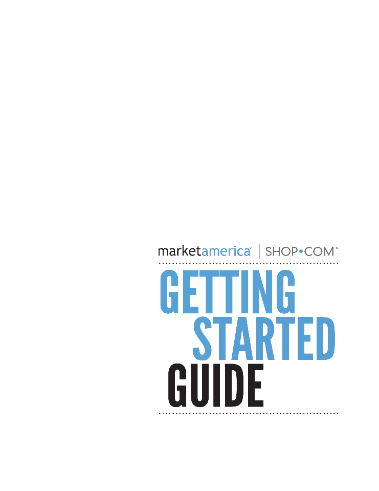 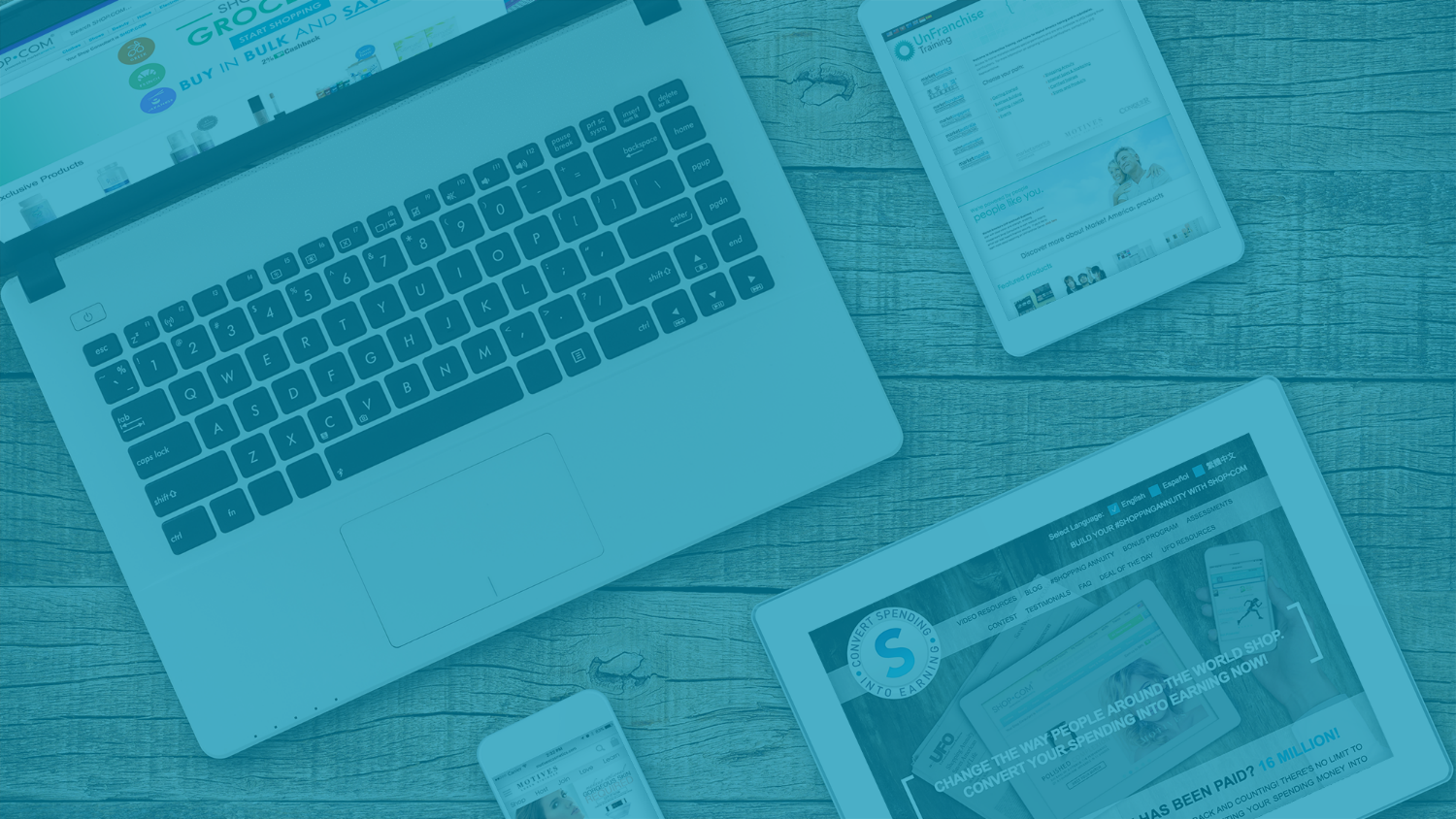 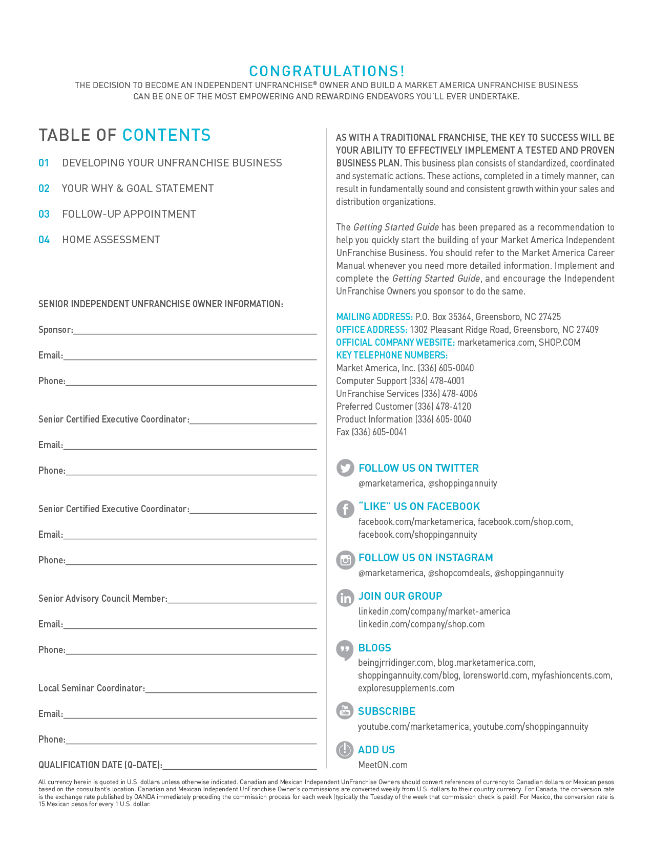 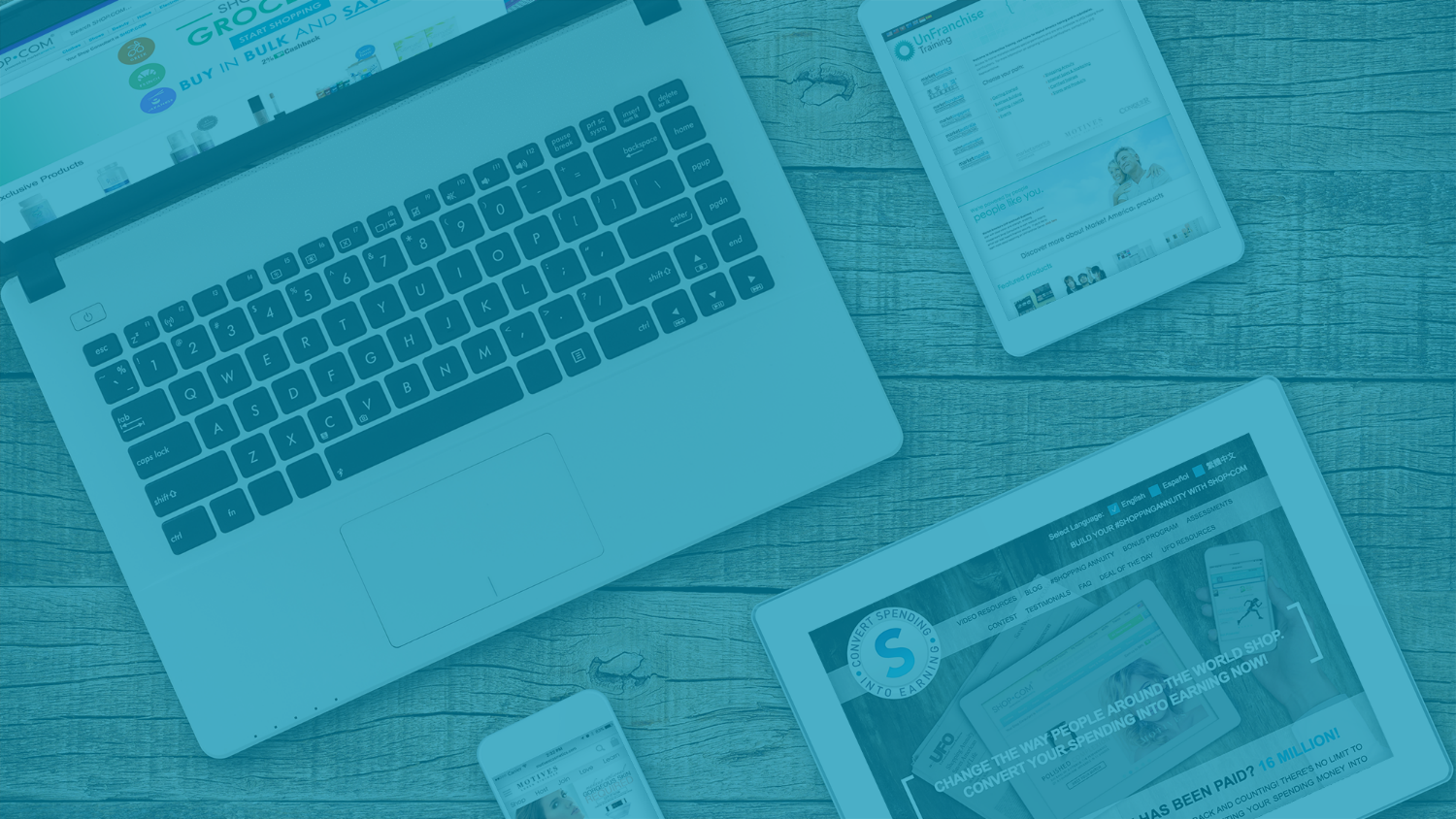 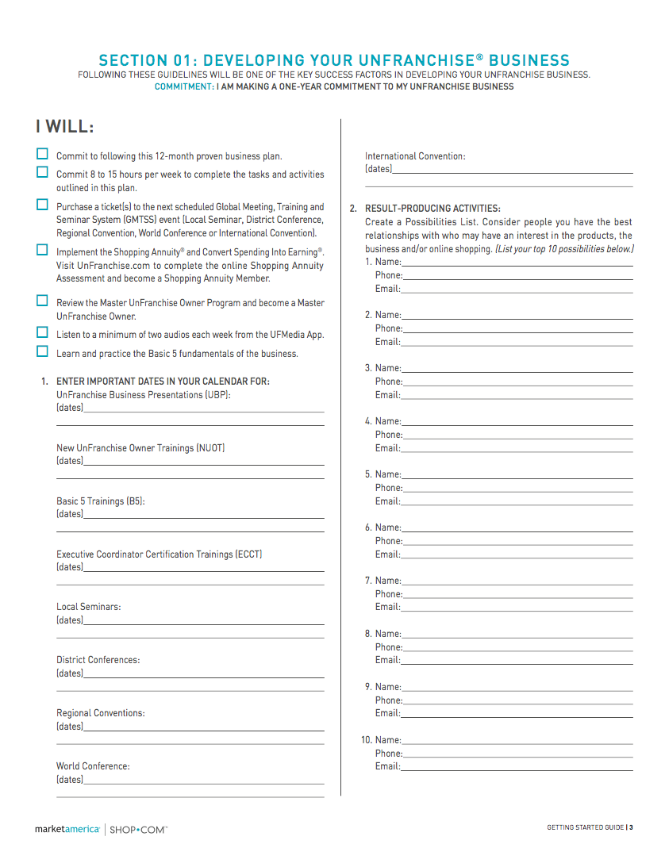 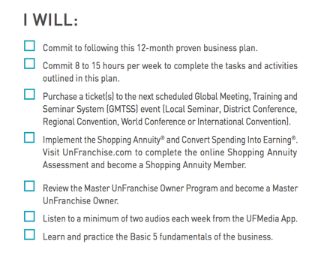 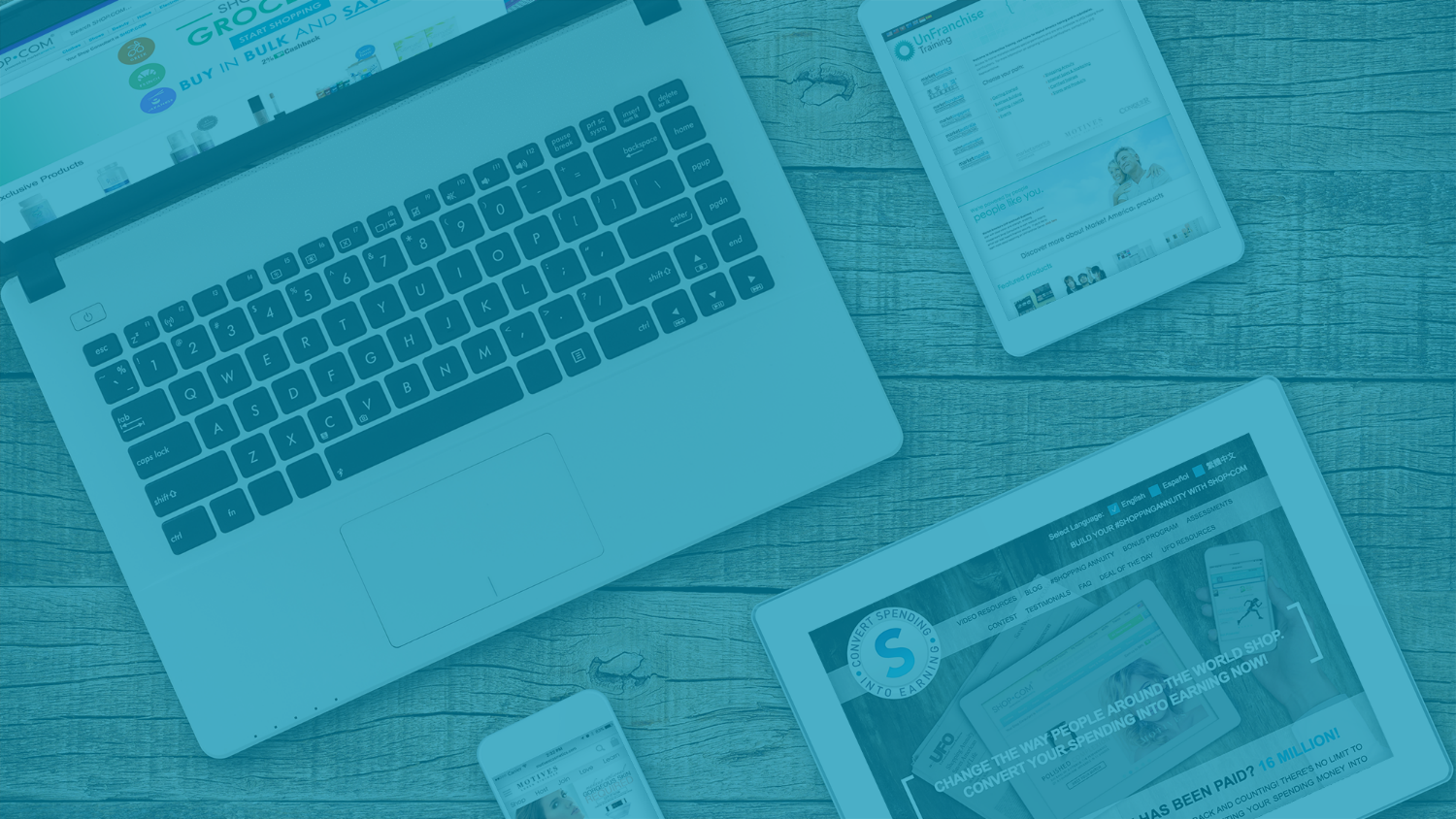 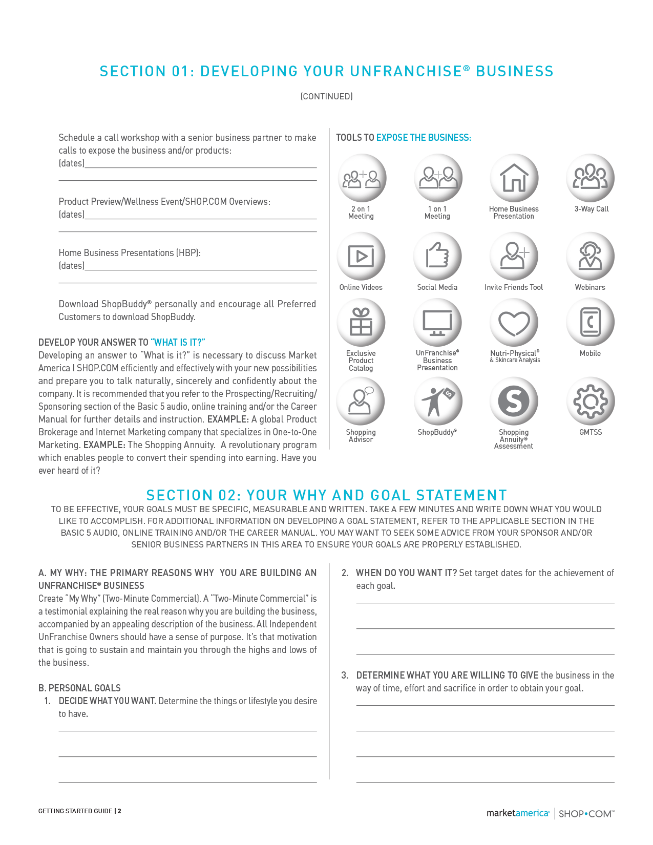 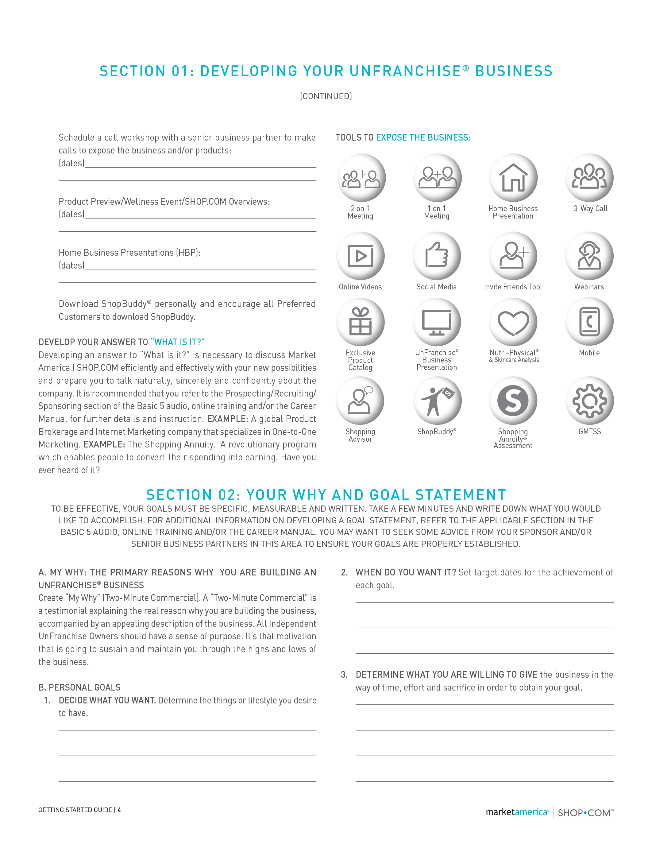 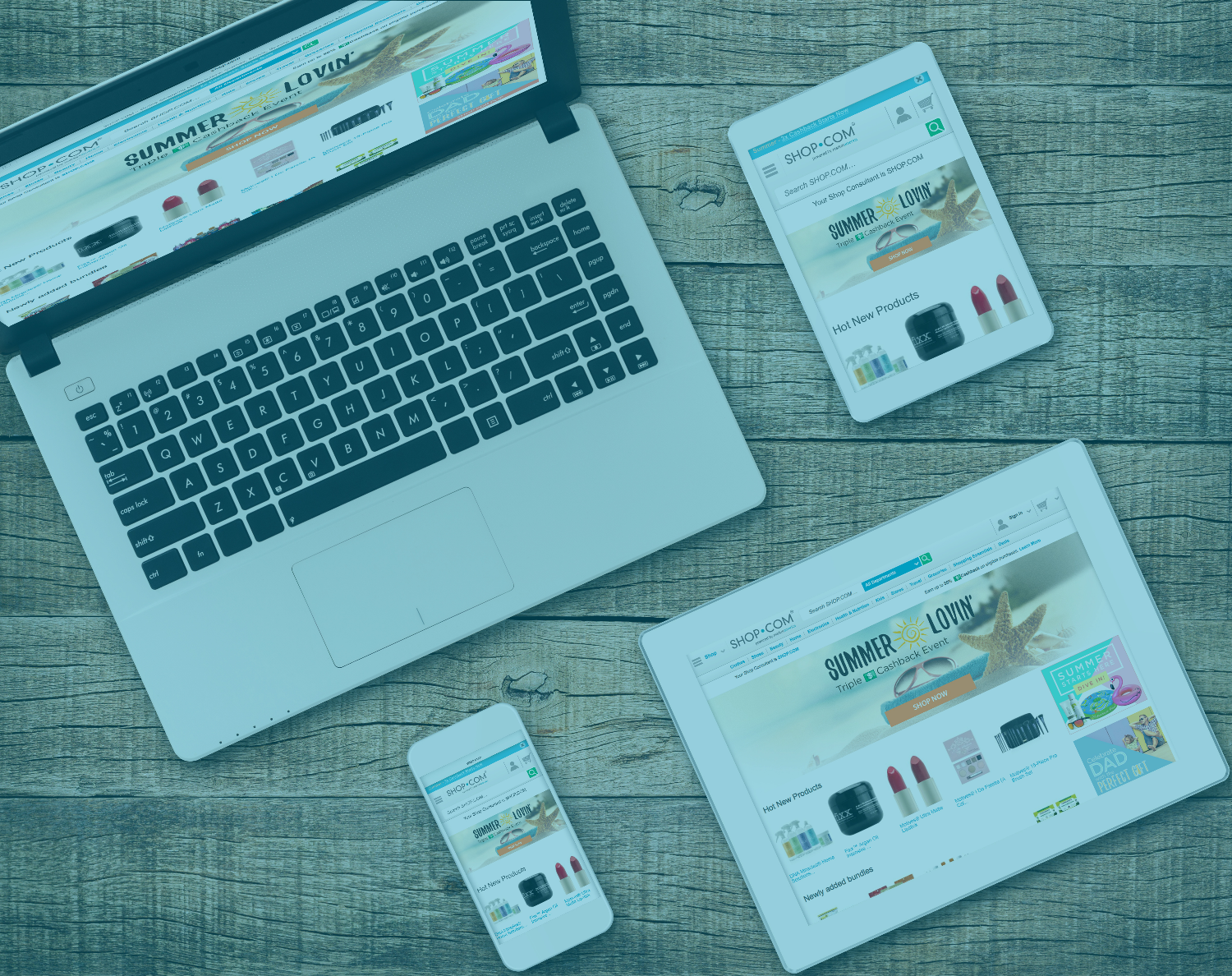 MASTER UNFRANCHISE OWNER (UFO) CRITERIA CALENDAR QUARTERLY QUALIFICATIONS:
Complete the Shopping Annuity Online Assessment.
Have a subscription for the UnFranchise Management System (UFMS).
Purchase a total of 1500 BV/IBV of MA exclusive product for the respective quarter. These product purchases must be from your paying UnFranchise ID or from a personally registered Preferred Customer’s paying ID. 
Generate USD1500 worth of Partner Store purchases between you and your customers. Partner Store purchases must be from your paying UnFranchise ID and/or from registered PC’s paying ID.
Enter the names and the UnFranchise Identification Numbers of the two qualified and active UnFranchise Owners that you personally sponsored for the respective calendar quarter.
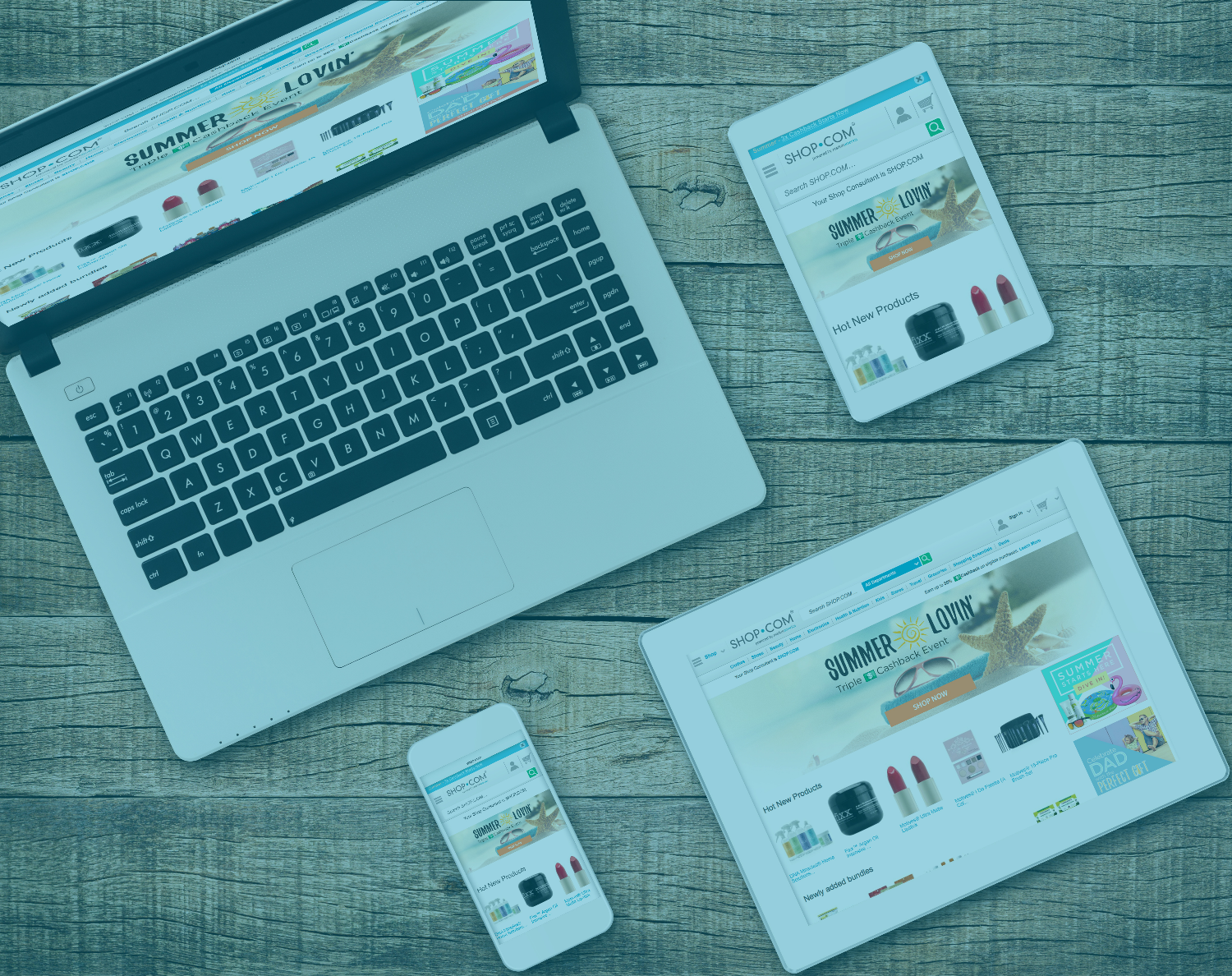 MASTER UNFRANCHISE OWNER (UFO) CRITERIA CALENDAR QUARTERLY QUALIFICATIONS:
Attend or conduct one New UnFranchise Owner Training (NUOT). 
Attend or conduct one Basic 5 Training (B5).
Attend or conduct one Executive Coordinator Certification Training (ECCT) per calendar year.
Purchase a minimum of three tickets to Annual Convention and a minimum of three tickets to Leadership School. 
Complete a Basic 5 Diagnostic Test, in which you score greater than or equal to 50  percent. AND/OR  Earn a minimum of USD900 in commissions for the respective quarter (BV and/or IBV).
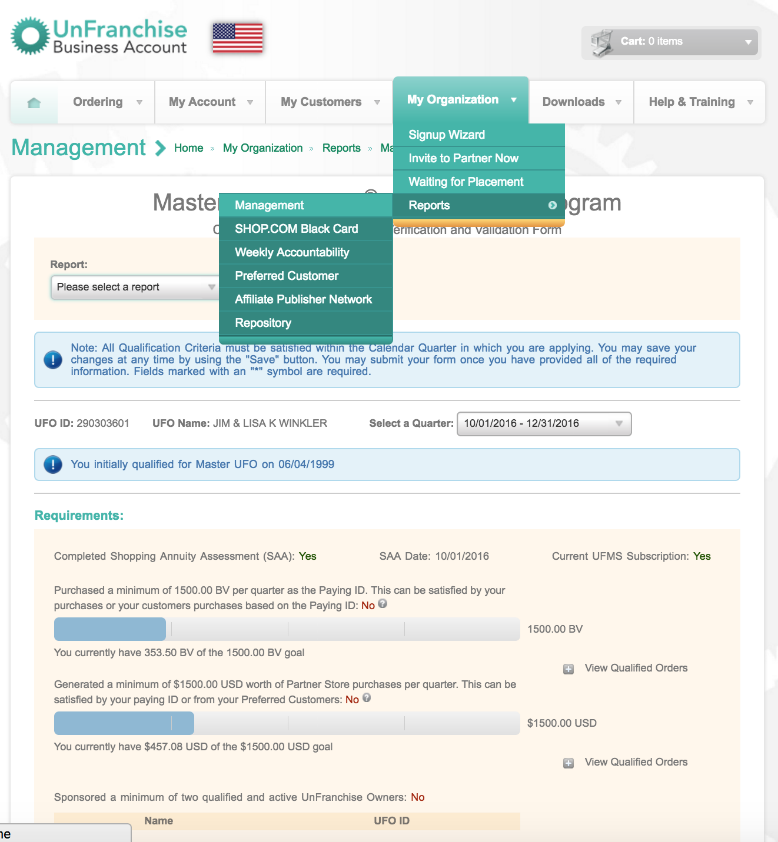 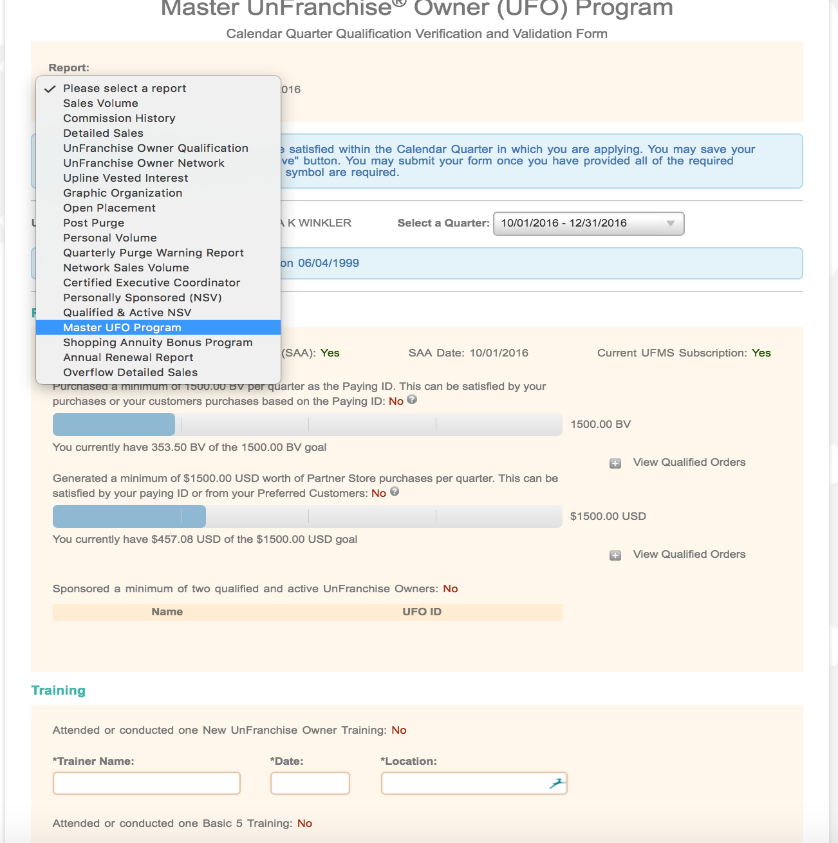 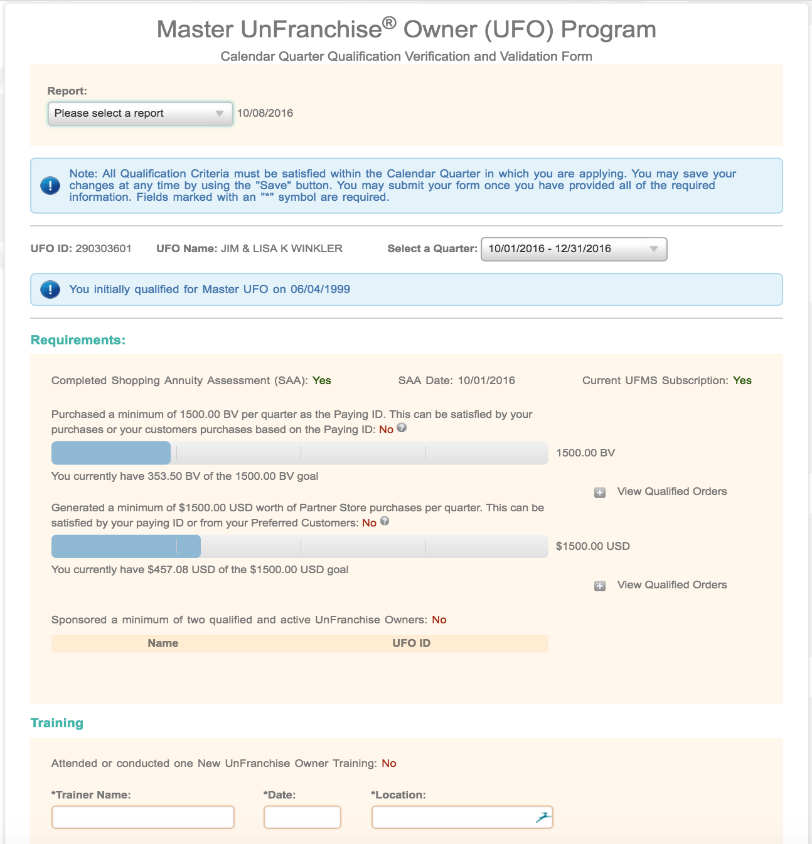 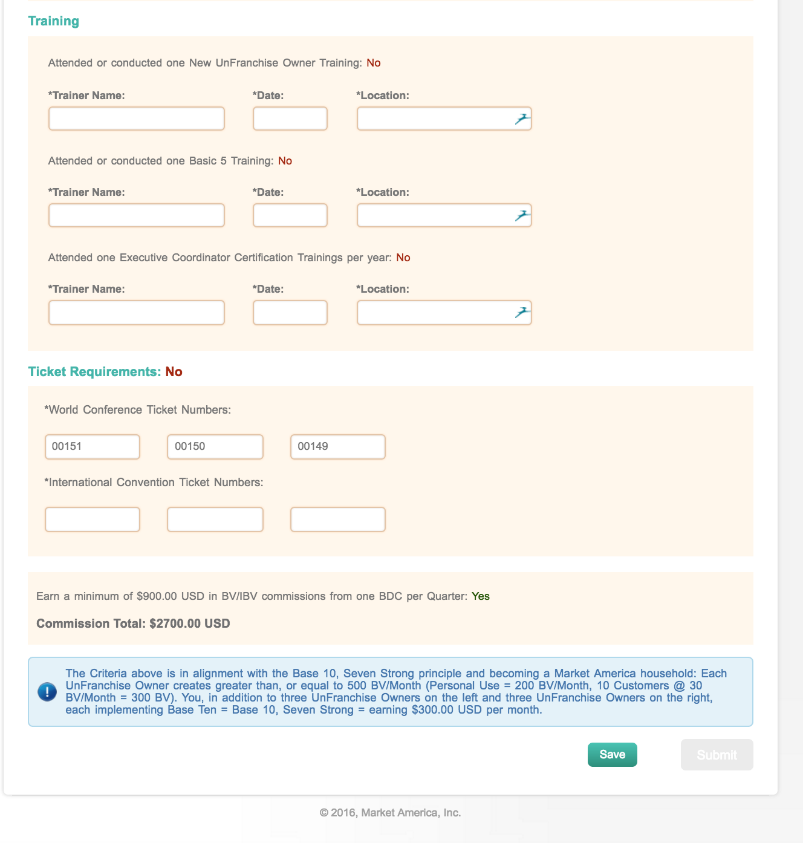 The secret is there is no secret.

 Its just boring old habits.  Its getting your work in everyday when nobody is watching.